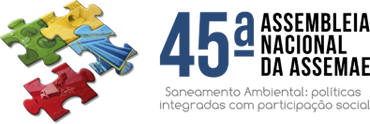 Autarquias ou Empresas Públicas: Vantagens e Desvantagens
Poços de Caldas, 28 de maio de 2015
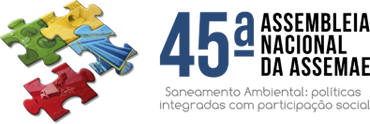 Administração Pública Direta: Executivo, Legislativo e JudiciárioIndireta:  Autarquias, Fundações, Empresas Públicas, Sociedades de Economia Mista e Fundos Especiais.
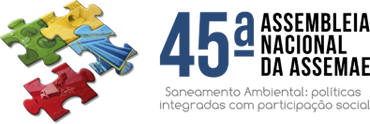 Autarquias                                       Empresas PúblicasCriado por Lei Específica                                                        Criado por Lei EspecíficaPJ de Direito Público                                                               PJ de Direito PrivadoPatrimônio é oriundo Ent. Estatal  Vinculada                       Capital Exclusivamente PúblicoPatrimônio e Receitas Próprias                                              Não gozam de imunidade tributáriaUtilizam Contabilidade Pública                                               Utilizam Contabilidade GeralRegime Trabalhista Servidor Público                                     Regime Trabalhista CLT
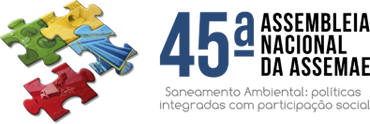 Vantagens das empresas públicas
competitividade
 governança corporativa
 diversificação
 base tributária
 multiplicidade
 geração de caixa para o acionista
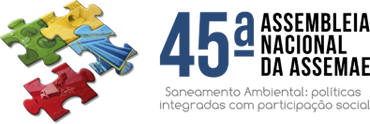 Obrigado!João Deom PereiraPresidente da DME Participações S/A